بِسْمِ اللّهِ الرَّحْمَنِ الرَّحِيمِ
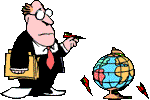 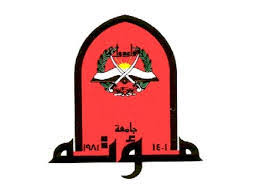 Epidemiological and Research  Studies
II
Prof  DR. Waqar Al – Kubaisy
2/12/2020
1
Analytical studies
Cross-sectional 
Case-control
Cohort
Case control Study
Issues in the design of case-control studies
Formulation of a clearly defined hypothesis 
Selection of cases 
Selection of controls 
 Measuring exposure status
2/12/2020
2
basic concepts, 
application and 
strengths of CCS
Issues in the design CCS
Common sources of bias in a CCS
Analysis of CCS
Strengths and weaknesses of CCS
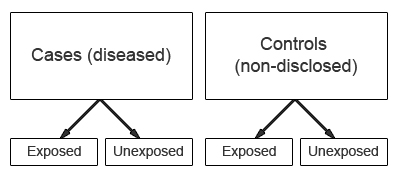 diseased
2/12/2020
3
Analytical studies
Analytical studies
Cross-sectional 
Case-control
Cohort
case-control studies
Case-control studies are one of the frequently  
 used study designs due to the relative ease of its application in   comparison with other study designs
case-control studies  (CCS )
start with the identification of
a group of cases (individuals with a particular  health outcome) in a given population
a group of controls (individuals  without the health outcome) to be included in the study.
Then for each case and control it is determined whether they have been exposed to the factor understudy or not.

In CCS the prevalence of exposure to  a potential risk factor(s) is 
compared between cases and controls.
If the prevalence of exposure is 
   more common  among cases than controls, 
         it may be a risk factor for the outcome 
                                under investigation.
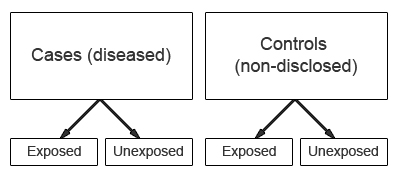 diseased
Case-control studies
2/12/2020
4
Cont. .. case-control studies
basic concepts, 
application and 
strengths of CCS
Issues in the design CCS
Common sources of bias in a CCS
Analysis of CCS
Strengths and weaknesses of CCS
A major characteristic of CCS is 
that data on potential risk factors are 
collected retrospectively and
as a result may give rise to bias. 
This is a particular problem associated with case-control studies and
therefore needs to be carefully considered during the design and conduct of the study.

CCSs are longitudinal, in contrast to cross-sectional studies.
 
CCSs have been called retrospective studies since the investigator is 
looking backward from the disease to a possible cause. 

The investigators collect data on disease occurrence at one point in time 
          and exposures at a previous point in time.

   Case-control studies provide a relatively simple way to 
                  investigate causes of diseases, especially rare diseases
Case-control studies
2/12/2020
5
Design of a Case-Control study
EXPOSED
CASES
UNEXPOSED
Direction of Inquiry
EXPOSED
Controls
UNEXPOSED
collect data on disease occurrence at one point in time and 
            exposures at a previous point in time(retrospectively
2/12/2020
6
basic concepts, 
application and 
strengths of CCS
Issues in the design CCS
Common sources of bias in a CCS
Analysis of CCS
Strengths and weaknesses of CCS
Cont. …case-control studies
Issues in the design of case-control studies
Formulation of a clearly defined hypothesis 
        The beginning of a CCS should begin with the 
            formulation of a clearly defined hypothesis.
 Case definition It is essential that the case definition is clearly defined at 
the outset of the investigation to ensure that all cases included in the study
 are based on the same diagnostic criteria
Source of cases 
The source of cases needs to be clearly defined.
     Cases may be recruited from a number of sources; 
   they may be recruited from a hospital, clinic, or may be population bases.
 Population based case control studies are generally more expensive and difficult to conduct
2/12/2020
7
Hepatitis C Virus Prevalence and Genotyping among Hepatocellular Carcinoma Patients in Baghdad 
Waqar Abd Al Qahar Al-Kubaisy,Kadhim Jawad Obaid,Nor Aini Mohd Noor,Nik Shamsidah Binti Nik Ibrahim,Ahmed Albu-Kareem Al-Azawi

Hepatocellular carcinoma (HCC) is the third most common cause for cancer death in the world, now being especially linked to chronic hepatitis C virus (HCV) infection. This case-control study consisting of 65 HCC patients and 82 patients with other malignant tumours as controls was conducted to determine the association of HCV markers with HCC. Serum of each participant was obtained for detection of HCV Ab and RNA by DNA enzyme immunoassay (DEIA). Twenty six per cent (26.0%) of HCC patients had positive anti-HCV which was significantly greater than the control group (p=0.001). HCC patients significantly have a risk of exposure to HCV infection almost 3 times than the control group (OR=2.87, 95% C.I=1.1-7). Anti-HCV seropositive rate was significantly (p=0.03) higher among old age HCC patients and increases with age. Males with HCC significantly showed to have more than 9 times risk of exposure to HCV infection (OR=9.375, 95 % CI=1.299-67.647) than females. HCV-RNA seropositive rate was (70.8%) significantly higher among HCC patients compared to (22.2%) the control group (p=0.019). The most prevalent genotype (as a single or mixed pattern of infection) was HCV1b. This study detected a significantly higher HCV seropositive rate of antibodies and RNA in HCC patients.
The case group consisted of 65 patients, histologically confirmed with HCC and a serum level of alpha-fetoprotein exceeding 400ng/ ml, while 82 patients with other malignant tumours (not related to gastro intestinal system) were considered as a control group. Four hospitals namely Baghdad Teaching Hospital-Baghdad Medical City, Al Kadhmiya Teaching Hospital, Radiology and Nuclear Medicine Institute and Al Yarmuk General Teaching Hospital were chosen for data collection. Only respondents with informed consent were interviewed using a structured questionnaire and serum samples were taken for HCV markers analysis. Patients with positive serum HBV were excluded from this study. Serum sample of each participant was dispensed
2/12/2020
8
cont …case-control studies.
Issues in the design of CCS
Formulation of a clearly defined hypothesis 
Selection of cases 
Selection of controls 
 Measuring exposure status
Cont.     Selection of cases CCS may use incident or prevalent cases.
Incident cases comprise cases newly diagnosed during a defined time period. 

The incident cases is considered as favored, 
 as the recall of past exposure(s) may be more accurate among newly diagnosed cases.     In addition, 
the temporal (time-based) sequence of exposure and disease  is easier to assess among incident cases.

   Prevalent cases
 comprise individuals who have had the outcome under  investigation for some time. 
It may give rise to recall bias as prevalent cases may be less likely to accurately report past exposures(s).
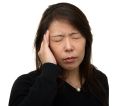 2/12/2020
9
Issues in the design of CCS
Formulation of a clearly defined hypothesis 
Selection of cases 
Selection of controls 
 Measuring exposure status
Cont. …case-control studies
Selection of controls
A particular problem inherent in CCS is the selection  of a comparable control group. 
Controls are used to estimate the prevalence of exposure in the population which gave rise to the cases.
 Therefore, to minimize bias, the ideal control group would comprise a random sample from the general population that gave rise to the cases. 
         However, this is not always possible in practice. 
The goal is to select individuals in whom the distribution of exposure status would be the same as that of the cases in the absence of an exposure disease association.
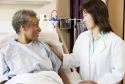 The source of controls is dependent on the source of cases. 
In CCS where cases are hospital based, it is common 
  to recruit controls from the hospital population. 
However, the choice of controls from a hospital setting should not include individuals with an outcome related to the exposure(s) being studied.
For example, in a case-control study of the association between smoking and lung   cancer the inclusion of controls being treated for a condition related to smoking (e.g. chronic bronchitis) may result in an underestimate of the strength of the association between exposure (smoking) and outcome.
2/12/2020
10
Issues in the design of CCS
Formulation of a clearly defined hypothesis 
Selection of cases 
Selection of controls 
 Measuring exposure status
Cont. …case-control studies
Cont.  .. Selection of controls
Recruiting more than one control per case may improve the statistical power of the study, 
though including more than 4 controls per case is generally considered to be no more efficient.
Also, the exposures of controls should be measurable with similar accuracy to those of the cases
Measuring exposure status
Exposure status is measured to assess
 the presence or level of exposure for each individual for
 the period of time prior to the onset of the disease or condition under investigation when the exposure would 
have acted as a causal factor. 
Note that in CCS the measurement of exposure is established after the development of disease and as a result is prone to both recall and observer bias.
The procedures used for the collection of exposure data
          should be the same for cases and controls.
2/12/2020
11
basic concepts, 
application and 
strengths of CCS
Issues in the design CCS
Common sources of bias in a CCS
Analysis of CCS
Strengths and weaknesses of CCS
2. Common sources of bias in CCS
Due to the retrospective nature of CCS, 
they are particularly susceptible to the effects of bias, which may be introduced as a result of; 
a poor study design or 
during the collection of exposure and outcome data.
Because the disease and exposure have already occurred at the outset of a CCS, there may be differential reporting of exposure information between cases and controls based on their disease status. For example, 
cases and controls may recall past exposure differently (recall bias). .
Similarly, the recording of exposure information may vary depending on the investigator's knowledge of an individual's disease status (interviewer/observer bias). 
Therefore, the design and conduct of the study must be 
    carefully considered, as there are limited options for the control of  bias during the analysis
2/12/2020
12
Selection bias in CCS Selection bias is a particular problem inherent in case-control studies, where it gives rise to non-comparability between cases and controls. 
Selection bias in CCS may occur when: ‘
cases (or controls) are included in (or excluded from) a study because of some characteristic they exhibit which is related to exposure to the risk factor under evaluation' .
for selection bias may be minimized by selecting controls from  more than one source
2/12/2020
13
basic concepts, 
application and 
strengths of CCS
Issues in the design CCS
Common sources of bias in a CCS
Analysis of CCS
Strengths and weaknesses of CCS
3. Analysis of case-control studies
The odds ratio (OR) is used in CCS
to estimate the strength of the association between exposure and outcome. 
it is not possible to estimate the incidence of disease from a CCS
which is the ratio of the odds of exposure among 
the cases to  the odds of exposure among the   controls.
The OR is a measure of the odds of disease in the exposed compared to the odds of disease in the unexposed (controls) and is calculated as:
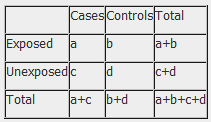 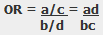 Results of a CCS can be 
      presented  in a 2x2 table
2/12/2020
14
basic concepts, of CCS
Issues in the design CCS
Common sources of bias in a CCS
Analysis of CCS
Strengths and weaknesses of CCS
3. Analysis of case-control studies
RISK ESTIMATES(Odds ratio) 
Odds ratio  (OR)
Used in cross sectional, case-control
Results of a case-control study can be presented in a 2x2 table as follow
OR= a/(a+c) ÷ b/(b+d)= a/c ÷ b/d  =ad/bc 
 c/(a+c) d/(b+d)
which is the ratio of the odds of exposure among the cases to  the odds of exposure among the   controls.
2/12/2020
15
3. Analysis of case-control studies
Example: 
A case-control study was  conducted to test the association  between  smoking and cancer of the pancreas of the 100 cases 60 of them were smokers , while  of the  400 controls,  100 were smokers. Calculation of the OR from
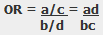 Table 1. Hypothetical CCS of smoking and ca pancreas
OR = 60 x 300 
        100 x 40
 OR = 4.5
The OR estimates that ,smokers are 4.5 times more likely to develop cancer of the pancreas than non-smokers. 
NB: The odds ratio of smoking and cancer of the pancreas has been performed without adjusting for potential confounders.
2/12/2020
16
basic concepts, 
application and 
strengths of CCS
Issues in the design CCS
Common sources of bias in a CCS
Analysis of CCS
Strengths and weaknesses of CCS
4. Strengths and weaknesses of CCS
Strengths
Cost effective relative to other analytical studies such as cohort studies.
CCS are retrospective, and cases are identified at the beginning of the study; therefore there is no long follow up period (as compared to cohort studies)
Efficient for the study of diseases with long latency periods.
     Efficient for the study of rare diseases
    Good for examining multiple exposures.
Weaknesses
Particularly prone to bias; especially selection, recall and observer bias.
CCS limited to examining one outcome.
Unable to estimate incidence rates of disease 
Poor choice for the study of rare exposures.
The temporal sequence between exposure and disease may be difficult to determine.
2/12/2020
17
Thank you for attention
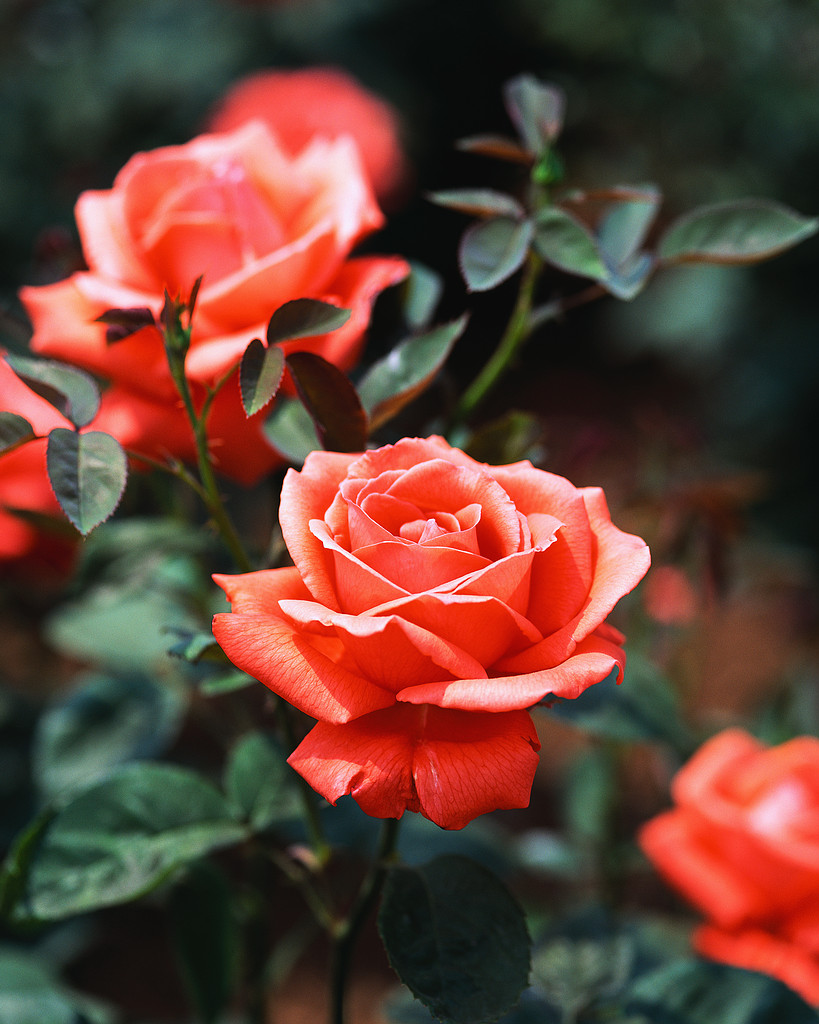 year  3  medical   students
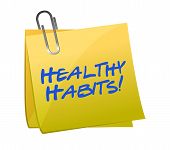 2/12/2020
18
Cohort Study
Issues in the design of cohort studies understand the differences from a CCS, 
*Potential bias in cohort studies
*Analysis of cohort studies
*calculate the basic measures (RR,AR
*appreciate its strengths and weaknesses.
2/12/2020
19